Welcome
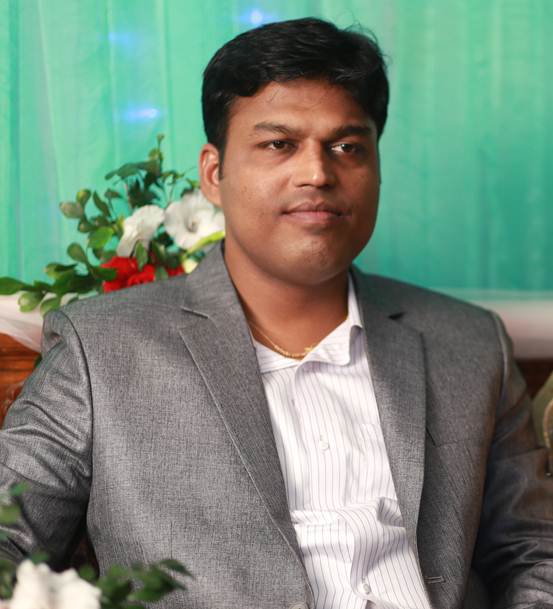 Introduction
Teacher
Lesson
Hirendra Debnath
MA(English),Bed
Assistant Teacher(English)
Puran Bazar Girls’ High School
01789-916684
Rotarian Hirendra Debnath
hirendra0501@gmail.com
English Grammar and Composition
Class : VI-X
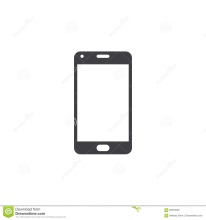 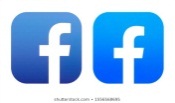 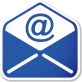 The sight looks so nice.
Doesn’t the sight look so nice?
Isn’t it a very beautiful sight?
It is a very beautiful sight.
Can you guess what we are going to discuss today?
Assertive to Interrogative
[Speaker Notes: This is to take out declaration from the students.]
So, our today’s lesson is --
Transformation of sentence
Part-2 (Assertive to Interrogative)
Learning outcomes
After completing this lesson, the ss will be able to—
a) apply the use of be verb with negative
b) apply the use of auxiliary verbs with negative
c) apply question word (‘wh’ word) in interrogative 
d) change from assertive to interrogative
Rules of using ‘not’
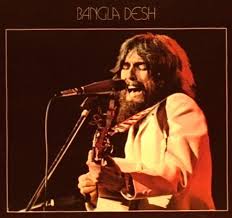 He has not organised The concert for Banglsdesh to make the world aware of the sufferings of Bangladesh.
He has organised The concert for Banglsdesh to make the world aware of the sufferings of Bangladesh.
He helped us during our Liberation War of 1971. He had great love for us.
He did not help us during our Liberation War of 1971. He did not have great love for us.
His name is George Harrison.
His name is not George Harrison.
In case of ‘action’ verb and ‘have’ verb ---- do not/does not/did not + V0
In case of ‘be’ verb ---- ‘be’ verb + not
In case of ‘auxiliary’ verb ---- ‘auxiliary’ verb + not
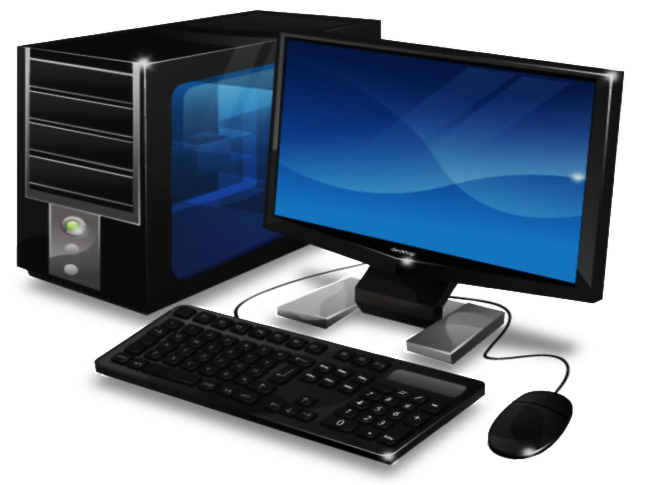 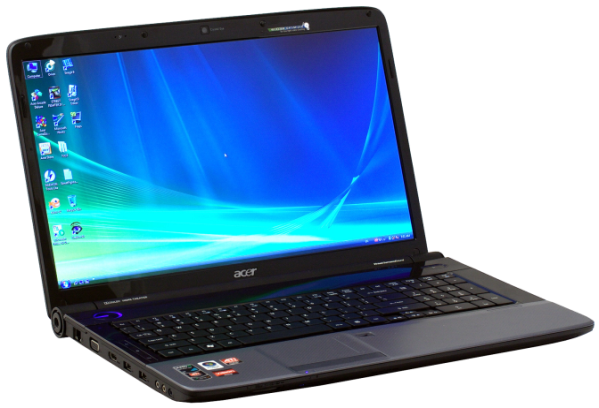 Notice carefully
Computer is most essential for us. (Interrogative)
Isn’t computer most essential for us?
It plays a very important role in our life. (Interrogative)
Doesn’t  it play a very important role in our life?
Everybody needs it. (Interrogative)
Who does  not need it?
How to change Assertive(with be verb) to Interrogative
Human mind is very short.(Interrogative)
Isn’t human mind very short?
I am the best gift of Allah to my mother. (Interrogative)
Aren’t I the best gift of Allah to my mother?
Akbar was the greatest king of India. (Interrogative)
Wasn’t Akbar the greatest king of India?
If the assertive sentence is, subject + be ( am, is, are, was, were) + extension,
it will be--
Be(isn’t/aren’t/wasn’t/weren’t +subject +extension +?
Activities
Change the sentences into Interrogative
1. I am an ardent follower of Hazrat Muhammad (SM).
2. He is the guide of the human being.
3. We are obedient to him.
4. Hazrat Abu Bakar (R) was the first man to receive his invitation.
5. Hazrat Omar & Ali (R) were the next caliphs of Hazrat Abu Bakar.
Check your answer
1. Aren’t I an ardent follower of Hazrat Muhammad (SM)?
2. Isn’t he the guide of the human being?
3. Aren’t we obedient to him?
4. Wasn’t Hazrat Abu Bakar (R) the first man to receive his invitation?
5. Weren’t Hazrat Omar & Ali (R) the next caliphs of Hazrat Abu Bakar?
How to change Assertive (with action verb) to Interrogative
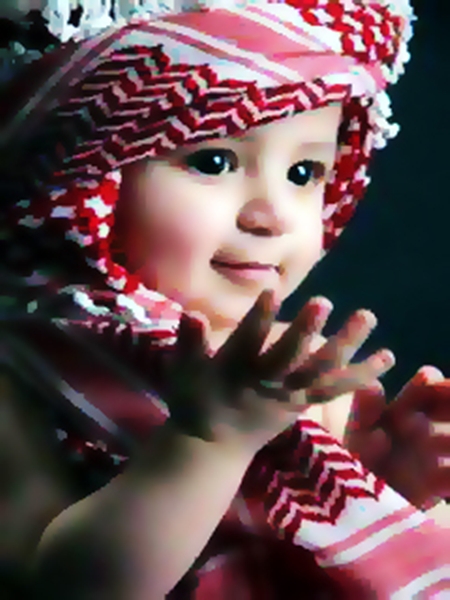 I say my  prayer five times regularly. (Interrogative)
Don’t I say my  prayer  five times regularly?
My mother wants me to be a model of truth. (Inter)
Doesn’t my mother want me to be a model of truth?
Our prophet ordered us to follow him (Interrogative)
Didn’t our prophet order us to follow him?
If there is action verb in the sentence, Interrogative will be started  with Don’t/Doesn’t/Didn’t according to tense, subject & number.
Activities
Change the sentences into Interrogative
1.  Religion plays an important role in human life.
2.  Noble people follow their religions properly.
3.  All the prophets sacrificed their lives for the sake of religion.
4.  Religions teach us morality.
5.  It shows the way of truth.
Check your answer
1. Doesn’t religion play an important role in human life?
2. Don’t noble people follow their religions properly?
3. Didn’t all the prophets sacrifice their lives for the sake of religion? 
4. Don’t religions teach us morality?
5. Doesn’t it show the way of truth?
Assertive (with Every) to Interrogative
Everybody  wishes to be happy.(Interrogative)
Who does not  wish to be happy?
No one can do this. (Interrogative)
Who can do this?
If the assertive sentence starts with ‘nobody’, Interrogative will be ------ 
	Who + verb + extension + ?
If the assertive sentence starts with ‘everybody’, Interrogative will be ------ 
Who + verb + not + extension + ?
Activities
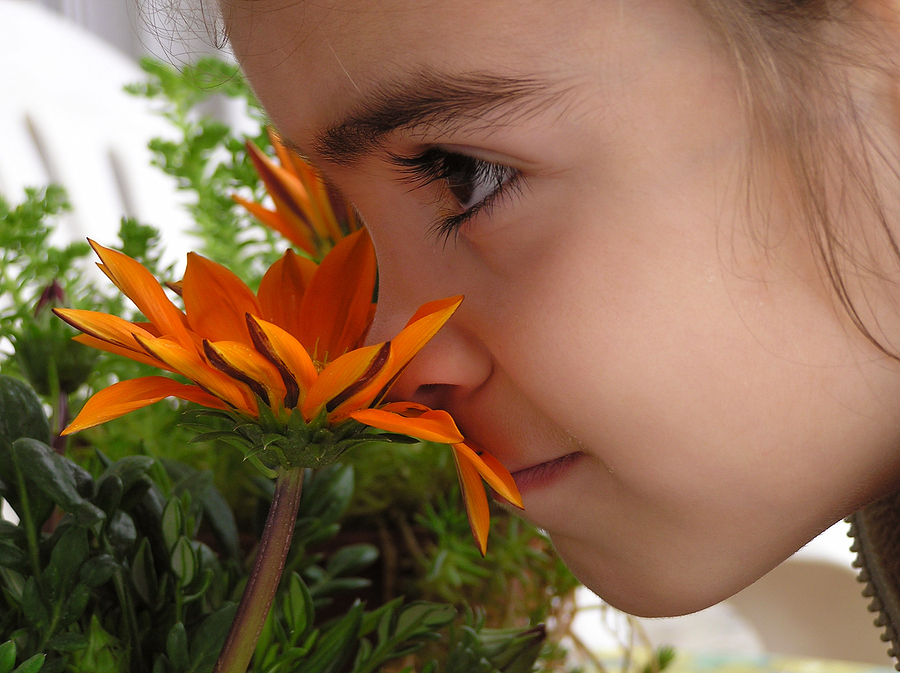 Change the sentences into negative
1. Everybody loves flowers.
2. Nobody hates it.
3. Everyone smells flowers.
4. Everybody enjoys it.
5. All desire its beauty.
Check your answer
1. Who does not love flowers?
2. Who hates it?
3. Who does not smell flowers? 
4. Who does not enjoy it?
5. Who don’t desire its beauty?
Assertive (with Every+ noun) to Interrogative
Every  mother  loves her child.(Interrogative)
Is there any mother  who does not  love her child?
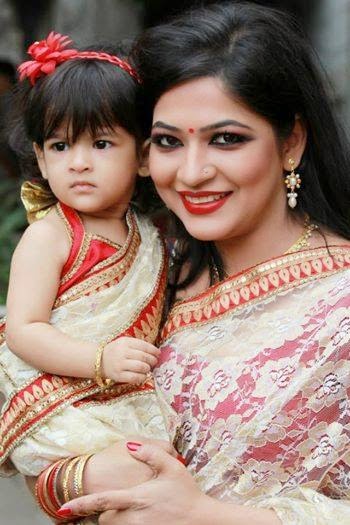 If the assertive sentence starts with ‘Every + noun’, Interrogative will be ------ 
Is there any + noun + who + verb + not + extension + ?
Change the sentences into interrogative
1. Every man loves flowers.
2. Every person hates a liar.
2. Is there any person who does not hate a liar?
3. Every baby wants toys.
4. Is there any baby who does not want toys?
1. Is there any man who does not love flowers?
4. Every  woman likes ornament.
5. Every house has a television set.
5. Is there any house without a television set?
4. Is there any woman who does not like ornament?
Assertive (with never/nothing) to Interrogative
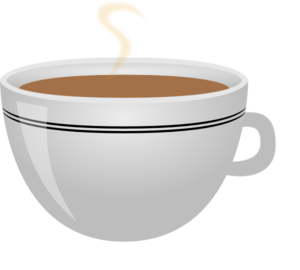 I never  drink tea.
Do I ever  drink tea?
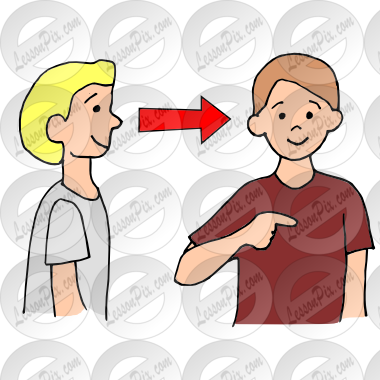 I had nothing  to say.
Had  I anything  to say?
Assertive (with do not/does not/ did not) to Interrogative
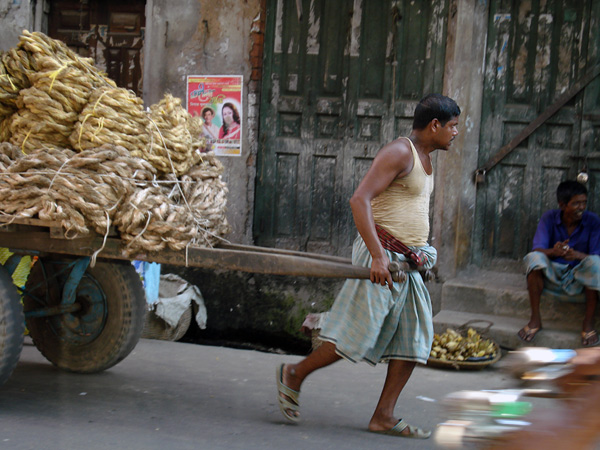 He does not work hard.
Does
he work hard?
If the assertive sentence begins with do not/does not/did not, 
‘not’ will be omitted at the time of changing into interrogative.
Activities at home
Change the sentences into Interrogative.
1. He is a noble man.
2. Everybody likes him.
3. He was a bright student.
4. He studied regularly in his student life.
5. He did not do any work subversive to state and society.
6. He is now a model of the society.
7. We are proud of him.
8. We pray for him to be a famous person.
Inviting you to enjoy part-3
Goodbye